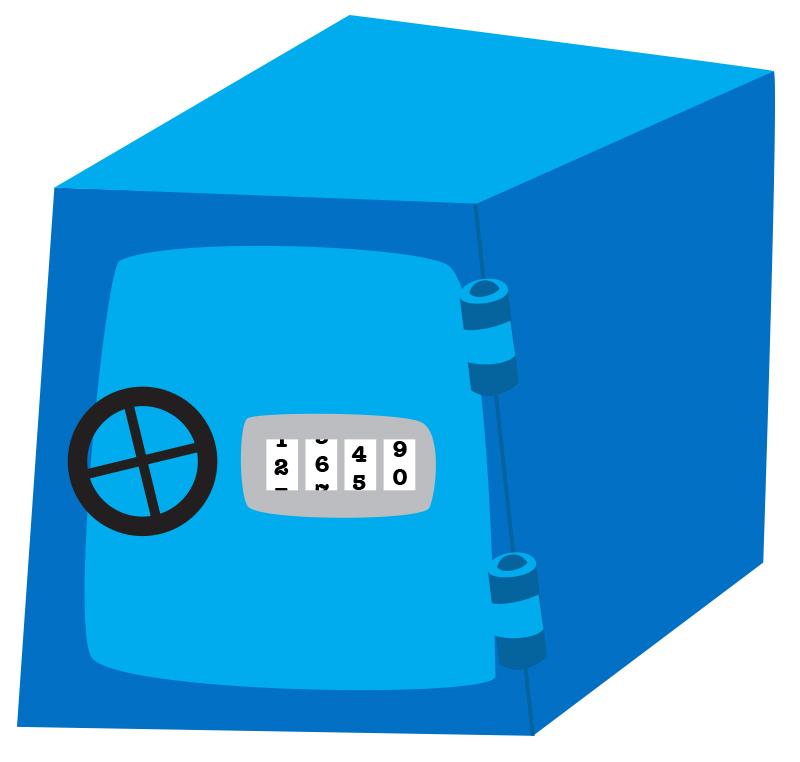 Let’s GO!!!
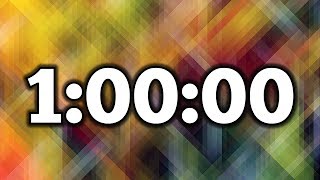 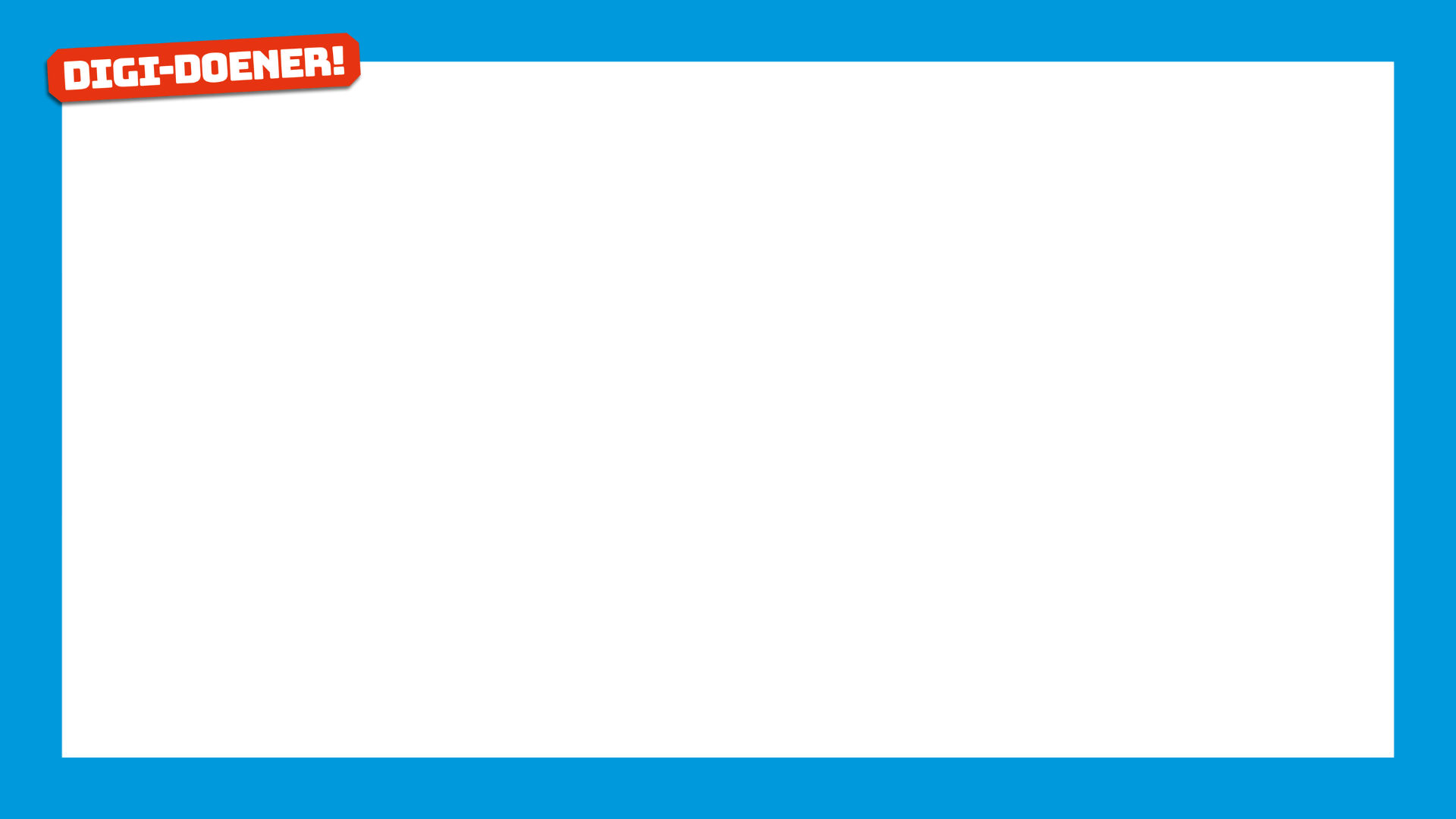 Even terugblikken